Szkolenie okresowedla osób kierujących pracownikami
Opracowanie:
mgr Małgorzata Pietrzko-Zając
Starszy Specjalista BHP
Małgorzata Pietrzko-Zając                                          Starszy Specjalista BHP
2013-07-05
CEL SZKOLENIA Rozp. Ministra Pracy I Polityki Społecznej z dnia 9.10. 2007 r. w sprawie szkolenia w dziedzinie BHP (Dz. U. z 2007 r. Nr 196
Aktualizacja i ugruntowanie wiedzy i umiejętności w dziedzinie BHP oraz zaznajomienie uczestników szkolenia z nowymi rozwiązaniami techniczno-organizacyjnymi w tym zakresie
Identyfikacja zagrożeń związanych z wykonywaną pracą oraz metod ochrony przed tymi zagrożeniami,

postępowanie w razie wypadku i w sytuacjach zagrożeń.
Małgorzata Pietrzko-Zając                                          Starszy Specjalista BHP
2013-07-05
Podmiotem ochrony w systemie ochrony    pracy jest człowiek i jego zdrowie, w związku z tym pozostałe cele szkolenia to:
ocena zagrożeń występujących w procesach pracy oraz ryzyka związanego z tymi zagrożeniami

kształtowanie bezpiecznych i higienicznych warunków pracy

Ochrona pracowników przed zagrożeniami związanymi z wykonywaną pracą
Małgorzata Pietrzko-Zając                                          Starszy Specjalista BHP
2013-07-05
REGULACJE PRAWNE Z ZAKRESU BHP
ustawa z 26 czerwca 1974 r. - Kodeks pracy, w szczególności dział X Bezpieczeństwo i higiena pracy,
ustawa z 30 października 2002 r. o ubezpieczeniu społecznym z tytułu wypadków przy pracy i chorób zawodowych,
 rozporządzenie Ministra Pracy i Polityki Socjalnej z 26 września 1997 r. w sprawie ogólnych przepisów bhp,
rozporządzenie Ministra Pracy i Polityki Socjalnej z 28 maja 1996 r. w sprawie rodzaju prac wymagających szczególnej sprawności psychofizycznej,
Małgorzata Pietrzko-Zając                                          Starszy Specjalista BHP
2013-07-05
REGULACJE PRAWNE Z ZAKRESU BHP
rozporządzenie Ministra Gospodarki z 30 października 2002 r. w sprawie minimalnych wymagań dotyczących bhp w zakresie użytkowania maszyn przez pracowników podczas pracy,
rozporządzenie Ministra Pracy i Polityki Społecznej z 14 marca 2000 r. w sprawie bhp przy ręcznych pracach transportowych,
rozporządzenie Ministra Pracy i Polityki Społecznej z 29 listopada 2002 r. w sprawie najwyższych dopuszczalnych stężeń i natężeń czynników szkodliwych dla zdrowia w środowisku pracy.
Małgorzata Pietrzko-Zając                                          Starszy Specjalista BHP
2013-07-05
PODSTAWA PRAWNA
Przepisy bezpieczeństwa i higieny pracy stanowią więc podstawowy zbiór norm ochrony pracy. 

Ustawowo został on określony w dziale X Kodeksu Pracy, na podstawie którego wydawane są rozporządzenia regulujące
ten zakres
Małgorzata Pietrzko-Zając                                          Starszy Specjalista BHP
2013-07-05
System ochrony pracy
to całokształt norm prawnych oraz środków badawczych, organizacyjnych i technicznych, mających na celu ochronę praw pracownika oraz ochronę jego życia i zdrowia przed czynnikami niebezpiecznymi i szkodliwymi w środowisku pracy, a także stworzenie mu optymalnych warunków pracy z punktu widzenia ergonomii, fizjologii i psychologii pracy
Małgorzata Pietrzko-Zając                                          Starszy Specjalista BHP
2013-07-05
Szczególna ochrona dotyczy
Pracy kobiet
Młodocianych
Niepełnosprawnych
Praw pracownika do urlopu
Norm czasu pracy
Prawa pracownika do wynagrodzenia
Innych praw pracowniczych
Małgorzata Pietrzko-Zając                                          Starszy Specjalista BHP
2013-07-05
Obowiązki pracodawcy
Art. 207 Kodeksu Pracy  nakazuje pracodawcy organizować wszelkie prace w zakładzie pracy tak, by została zachowana najwyższa ochrona zdrowia i życia pracowników
Małgorzata Pietrzko-Zając                                          Starszy Specjalista BHP
2013-07-05
Pracodawca ponosi odpowiedzialność za stan bezpieczeństwa i higieny pracy w zakładzie pracy. (Art.207 § 1 Dz. U. 1998.21.94 z p. zm.)
W związku z tym powinien zapewnić przestrzeganie w zakładzie pracy przepisów oraz zasad bhp, wydawać polecenia usunięcia uchybień w tym zakresie oraz kontrolować wykonanie tych poleceń,

zapewniać wykonanie nakazów, wystąpień, decyzji i zarządzeń wydawanych przez organy nadzoru nad warunkami pracy,
Małgorzata Pietrzko-Zając                                          Starszy Specjalista BHP
2013-07-05
Wyposażenie zakładu w maszyny i inne urządzenia techniczne
Niedopuszczalne jest wyposażanie stanowisk pracy w maszyny i inne urządzenia techniczne oraz narzędzia pracy, które nie spełniają wymagań zawartych w ustawie z 30 sierpnia 2002 r. o systemie oceny zgodności - Dz. U. z 2004 r. nr 204, poz. 2087 (art. 217 K.P).
Małgorzata Pietrzko-Zając                                          Starszy Specjalista BHP
2013-07-05
W razie stwierdzenia bezpośredniego zagrożenia dla życia lub zdrowia pracowników osoba kierująca pracownikami jest obowiązana do niezwłocznego wstrzymania prac i podjęcia działań w celu usunięcia tego zagrożenia.
Małgorzata Pietrzko-Zając                                          Starszy Specjalista BHP
2013-07-05
Pracodawca jest obowiązany udostępnić pracownikom do stałego korzystania aktualne instrukcje bezpieczeństwa i higieny pracy dotyczące:
Stosowanych w zakładzie procesów technologicznych oraz wykonywania prac związanych z zagrożeniami wypadkowymi lub zagrożeniami zdrowia pracowników

Obsługi maszyn i urządzeń technicznych
Małgorzata Pietrzko-Zając                                          Starszy Specjalista BHP
2013-07-05
Instrukcje powinny dotyczyć:
Postępowania z materiałami szkodliwymi dla zdrowia i niebezpiecznymi
Udzielania pierwszej pomocy
Zasad postępowania w razie powstania niebezpiecznych, nieprzewidzianych sytuacji powodujących poważne zagrożenia dla pracowników
Małgorzata Pietrzko-Zając                                          Starszy Specjalista BHP
2013-07-05
Instrukcje powinny określać:
Czynności do wykonywania przed rozpoczęciem danej pracy
Zasady i sposoby bezpiecznego wykonywania danej pracy
Czynności do wykonania po jej zakończeniu
Zasady postępowania w sytuacjach awaryjnych stwarzających zagrożenie dla życia i zdrowia pracowników
Małgorzata Pietrzko-Zając                                          Starszy Specjalista BHP
2013-07-05
Zmiany w procesie technologicznym, zmiany konstrukcyjne urządzeń technicznych oraz zmiany w sposobie użytkowania pomieszczeń powinny być poprzedzone oceną pod względem bezpieczeństwa i higieny pracy, w trybie ustalonym przez pracodawcę
Małgorzata Pietrzko-Zając                                          Starszy Specjalista BHP
2013-07-05
W pomieszczeniach przeznaczonych na pobyt ludzi należy zapewnić odpowiednie:
Oświetlenie na stanowiskach pracy ( naturalne i sztuczne) potwierdzone wynikami przeprowadzonych badań i pomiarów
Odpowiednią temperaturę
Odpowiednią wentylację
Małgorzata Pietrzko-Zając                                          Starszy Specjalista BHP
2013-07-05
Stosowane maszyny i urządzenia techniczne powinny uwzględniać zasady ergonomii oraz zapewniać bezpieczne i higieniczne warunki pracy
Małgorzata Pietrzko-Zając                                          Starszy Specjalista BHP
2013-07-05
Pracodawca jest zobowiązany zapewnić ochronę pracownika przed zagrożeniami związanymi z hałasem i drganiami mechanicznymi, dokonywać pomiarów, rejestrować je, przechowywać wyniki i udostępniać pracownikom. Narażenia na CZYNNIKI SZKODLIWE nie mogą przekroczyć NDN
Małgorzata Pietrzko-Zając                                          Starszy Specjalista BHP
2013-07-05
Pracodawca jest zobowiązany do ustalenia czy na stanowisku pracy nie występują czynniki chemiczne stwarzające zagrożenie, ustalić niebezpieczne właściwości czynnika, wartości dopuszczalne i efekty działań zapobiegawczych
Małgorzata Pietrzko-Zając                                          Starszy Specjalista BHP
2013-07-05
Obowiązki pracodawcy
zapewnić przeszkolenie pracownika w zakresie bezpieczeństwa i higieny pracy przed dopuszczeniem go do pracy oraz prowadzenie okresowych szkoleń w tym zakresie,
zapewnić pracownikom odpowiednie urządzenia higieniczno-sanitarne oraz dostarczyć niezbędne środki higieny osobistej, a także zapewnić środki do udzielania pierwszej pomocy w razie wypadku
Małgorzata Pietrzko-Zając                                          Starszy Specjalista BHP
2013-07-05
w razie wypadku przy pracy podjąć niezbędne działania eliminujące lub ograniczające zagrożenie,    zapewnić udzielenie pierwszej pomocy osobom poszkodowanym, ustalenie w przewidzianym trybie okoliczności i przyczyn wypadku oraz zastosować odpowiednie środki zapobiegające podobnym wypadkom
Małgorzata Pietrzko-Zając                                          Starszy Specjalista BHP
2013-07-05
nieodpłatnie dostarczyć pracownikowi środki ochrony indywidualnej zabezpieczające przed działaniem niebezpiecznych i szkodliwych dla zdrowia czynników występujących w środowisku pracy, które spełniają wymagania dotyczące oceny zgodności, oraz informować go o sposobach posługiwania się tymi środkami,nieodpłatnie dostarczyć pracownikowi odzież i obuwie robocze
Małgorzata Pietrzko-Zając                                          Starszy Specjalista BHP
2013-07-05
Obowiązki osoby kierującej pracownikami
WAŻNE!
Aby pracownik mógł być uznany za kierownika w rozumieniu przepisów o czasie pracy, musi mu podlegać określona grupa pracowników, którym może wydawać polecenia dotyczące pracy.
Brak podwładnych stanowi negatywną przesłankę do takiej kategoryzacji danego stanowiska.
Małgorzata Pietrzko-Zając                                          Starszy Specjalista BHP
2013-07-05
Obowiązki osoby kierującej pracownikami
organizować stanowiska pracy zgodnie z przepisami i zasadami bezpieczeństwa i higieny pracy, 

	dbać o sprawność środków ochrony indywidualnej oraz ich stosowanie zgodnie z przeznaczeniem,
Małgorzata Pietrzko-Zając                                          Starszy Specjalista BHP
2013-07-05
egzekwować przestrzeganie przez pracowników przepisów i zasad bezpieczeństwa i higieny pracy,zapewniać wykonanie zaleceń lekarza sprawującego opiekę zdrowotną nad pracownikami.
Małgorzata Pietrzko-Zając                                          Starszy Specjalista BHP
2013-07-05
organizować, przygotowywać i prowadzić prace, uwzględniając zabezpieczenie pracowników przed wypadkami przy pracy, chorobami zawodowymi i innymi chorobami związanymi z warunkami środowiska pracy,	dbać o bezpieczny i higieniczny stan pomieszczeń pracy i wyposażenia technicznego, a także o sprawność środków ochrony zbiorowej i ich stosowanie zgodnie z przeznaczeniem,
Małgorzata Pietrzko-Zając                                          Starszy Specjalista BHP
2013-07-05
Składowanie materiałów
Wszystkie urządzenia przeznaczone do składowania materiałów (w tym: regały, stojaki, palety), a także stropy i podłogi, na których składowane są materiały, powinny mieć określone maksymalne dopuszczalne obciążenie gwarantujące, że składowanie będzie bezpieczne - nie nastąpi uszkodzenie czy przewrócenie się regału.
Małgorzata Pietrzko-Zając                                          Starszy Specjalista BHP
2013-07-05
Składowanie materiałów
należy określić dla każdego rodzaju składowanego materiału miejsce, sposób i dopuszczalną wysokość składowania, 
zapewnić, aby masa składowanego ładunku nie przekraczała dopuszczalnego obciążenia regałów
 zapewnić, aby masa składowanego ładunku, łącznie z masą urządzeń przeznaczonych do jego składowania i transportu, nie przekraczała dopuszczalnego obciążenia podłóg i stropów, 
 wywiesić czytelne informacje o dopuszczalnym obciążeniu podłóg, stropów i urządzeń  przeznaczonych do składowania;
Małgorzata Pietrzko-Zając                                          Starszy Specjalista BHP
2013-07-05
Składowanie materiałów
regały powinny mieć odpowiednio wytrzymałą i stabilną konstrukcję oraz zabezpieczenia przed ich przewróceniem się;

szerokość odstępów między regałami powinna być odpowiednia do stosowanych środków transportowych oraz umożliwiać bezpieczne operowanie tymi środkami i ładunkami;
Małgorzata Pietrzko-Zając                                          Starszy Specjalista BHP
2013-07-05
Składowanie materiałów
sposób układania materiałów na regałach  i ich zdejmowania nie może stwarzać zagrożeń dla bezpieczeństwa pracowników;

przedmioty łatwo tłukące się, niebezpieczne substancje i preparaty chemiczne oraz materiały o największej masie powinny być składowane na najniższych półkach regałów
Małgorzata Pietrzko-Zając                                          Starszy Specjalista BHP
2013-07-05
Składowanie materiałów
Ludzie znajdujący się w otoczeniu wózka widłowego są narażeni na niebezpieczeństwo: operator może mieć ograniczoną widoczność - cofanie, hałas w otoczeniu może powodować słabą słyszalność sygnału dźwiękowego
Małgorzata Pietrzko-Zając                                          Starszy Specjalista BHP
2013-07-05
Składowanie materiałów
Zagrożenia: ładunek który może spaść, cofanie, zaczepienie o inne przedmioty z boku lub u góry, zatłoczony teren

pusty wózek łatwiej się wywraca niż obciążony.
Małgorzata Pietrzko-Zając                                          Starszy Specjalista BHP
2013-07-05
Składowanie materiałów
Po każdej zmianie lub przed rozpoczęciem nowej zmiany musi być dokonane sprawdzenie. Wózek musi być wyłączony z użycia, jeżeli ma niesprawne hamulce, niesprawny układ kierowniczy, niesprawne inne elementy sterujące, uszkodzone koła lub ogumienie, wadliwe przeciwwagi, uszkodzone widły, ma wycieki, pojawiają się iskry. Także, gdy  dostrzega się inne wady lub brak jest tabliczki znamionowej
Małgorzata Pietrzko-Zając                                          Starszy Specjalista BHP
2013-07-05
Równe traktowanie pracowników, art. 18 K.P.
§ 1. Pracownicy powinni być równo traktowani w zakresie nawiązania i rozwiązania stosunku pracy, warunków zatrudnienia, awansowania,
    w szczególności bez względu na płeć, wiek, niepełnosprawność, rasę, religię, narodowość, a także bez względu na zatrudnienie na czas określony lub nieokreślony albo w pełnym lub w niepełnym wymiarze czasu pracy.
Małgorzata Pietrzko-Zając                                          Starszy Specjalista BHP
2013-07-05
Badanie w celu ustalenia zawartości alkoholu w organizmie pracownika
Badanie konieczne do ustalenia zawartości alkoholu w organizmie może być wykonane metodą badania wydychanego powietrza, krwi lub moczu. 

Badanie wydychanego powietrza na zawartość alkoholu może przeprowadzać osoba upoważniona przez pracodawcę.
Małgorzata Pietrzko-Zając                                          Starszy Specjalista BHP
2013-07-05
Badanie w celu ustalenia zawartości alkoholu w organizmie pracownika
Badanie pracownika niedopuszczonego do pracy z powodu uzasadnionego podejrzenia, że stawił się do pracy po spożyciu alkoholu lub spożywał go w czasie pracy, przeprowadza się na jego żądanie. 
Pracownik może domagać się przeprowadzenia badania w obecności osoby trzeciej.
Małgorzata Pietrzko-Zając                                          Starszy Specjalista BHP
2013-07-05
Badanie w celu ustalenia zawartości alkoholu w organizmie pracownika
Pracownik może odmówić poddania się badaniu, jednak taka odmowa w warunkach uzasadnionego podejrzenia pracodawcy co do stanu trzeźwości pracownika, w szczególności popartego oświadczeniami świadków, może być poczytana za okoliczność obciążającą.
Małgorzata Pietrzko-Zając                                          Starszy Specjalista BHP
2013-07-05
Badanie w celu ustalenia zawartości alkoholu w organizmie pracownika
Z przebiegu badania sporządza się protokół. Należy w nim opisać objawy lub okoliczności uzasadniające przeprowadzenie badania. 

Nie ma przeszkód, aby osoba zainteresowana odniosła się do treści protokołu (np. przez zamieszczenie odpowiednich adnotacji w protokole lub w odrębnym piśmie).
Małgorzata Pietrzko-Zając                                          Starszy Specjalista BHP
2013-07-05
Badanie w celu ustalenia zawartości alkoholu w organizmie pracownika
Pracownik, który nie zgadza się z wynikami badania, może domagać się ponownego przeprowadzenia badania inną metodą (np. metodą badania krwi).
Małgorzata Pietrzko-Zając                                          Starszy Specjalista BHP
2013-07-05
Uprawnienia pracownika
Pracownik ma prawo powstrzymać się od wykonywania pracy, zawiadamiając o tym niezwłocznie przełożonego, w razie gdy warunki pracy nie odpowiadają przepisom bezpieczeństwa i higieny pracy i stwarzają bezpośrednie zagrożenie dla zdrowia lub życia pracownika albo gdy wykonywana przez niego praca grozi takim niebezpieczeństwem innym osobom.
Małgorzata Pietrzko-Zając                                          Starszy Specjalista BHP
2013-07-05
Pracownik ma prawo oddalić się z miejsca zagrożenia, zawiadamiając o tym niezwłocznie przełożonego, jeżeli powstrzymanie się od wykonywania pracy nie usuwa bezpośredniego zagrożenia dla zdrowia lub życia pracownika.
Małgorzata Pietrzko-Zając                                          Starszy Specjalista BHP
2013-07-05
Pracownik ma prawo, po uprzednim zawiadomieniu przełożonego, powstrzymać się od wykonywania pracy wymagającej szczególnej sprawności psychofizycznej w przypadku, gdy jego stan psychofizyczny nie zapewnia bezpiecznego wykonania pracy i stwarza zagrożenie dla innych osób.
Małgorzata Pietrzko-Zając                                          Starszy Specjalista BHP
2013-07-05
Podstawowym obowiązkiem pracownika jest przestrzeganie przepisów i zasad bezpieczeństwa i higieny pracy Art.211 KP
Pracownik ma obowiązek znać przepisy i zasady BHP
Brać udział w szkoleniach
Poddawać się badaniom lekarskim
Informować przełożonego o zauważonym wypadku w zakładzie pracy lub jakimkolwiek zagrożeniu życia
Dbać o właściwy stan maszyn i urządzeń, na których pracuje
Małgorzata Pietrzko-Zając                                          Starszy Specjalista BHP
2013-07-05
Obowiązki pracownika
CZYTAĆ INSTRUKCJE I SIĘ DO NICH STOSOWAĆ
STOSOWAĆ ŚRODKI OCHRONY ZBIOROWEJ
STOSOWAĆ ŚRODKI OCHRONY INDYWIDUALNEJ
NIE ZDEJMOWAĆ OSŁON ZABEZPIECZAJĄCYCH MASZYNY I URZĄDZENIA
Małgorzata Pietrzko-Zając                                          Starszy Specjalista BHP
2013-07-05
Odpowiedzialność za nieprzestrzeganie zasad BHP
Kara upomnienia
Kara nagany
Kara pieniężna

KARĄ NAJSUROWSZĄ JEST UTRATA ZDROWIA LUB ŻYCIA
Małgorzata Pietrzko-Zając                                          Starszy Specjalista BHP
2013-07-05
Ważne! Nie wolno dopuścić do pracy pracownika bez aktualnych szkoleń BHP
Szkolenie wstępne przed dopuszczeniem do pracy obejmuje:
 instruktaż ogólny przeprowadzany przez specjalistę BHP, podczas którego pracownik zostaje zapoznany z podstawowymi przepisami BHP oraz zasadami udzielania pierwszej pomocy oraz
instruktaż stanowiskowy przeprowadzany przez bezpośredniego przełożonego,
Małgorzata Pietrzko-Zając                                          Starszy Specjalista BHP
2013-07-05
Szkolenie okresowe.
Dla aktualizacji wiedzy w dziedzinie BHP przeprowadzane są szkolenia okresowe.
Pierwsze szkolenie okresowe przeprowadza się w terminach:
    Kierownik- 6 miesięcy od szkolenia wstępnego
 stanowiska robotnicze- 1 rok od szkolenia wstępnego
Małgorzata Pietrzko-Zając                                          Starszy Specjalista BHP
2013-07-05
Szkolenie okresowe powinno być zakończone egzaminemWszystkie szkolenia w zakresie BHP odbywają się w czasie pracy i na koszt Pracodawcy
Małgorzata Pietrzko-Zając                                          Starszy Specjalista BHP
2013-07-05
Badanie lekarskie
Każdy pracownik przed dopuszczeniem do pracy musi być zdiagnozowany przez lekarza, czy może pracować na określonym stanowisku-na podstawie skierowania 
W terminie wskazanym na zaświadczeniu powinien odbyć badanie okresowe

W przypadku choroby trwającej dłużej niż 30 dni powinien przejść badanie kontrolne dopuszczające do pracy
Małgorzata Pietrzko-Zając                                          Starszy Specjalista BHP
2013-07-05
Nie wolno dopuścić do pracy pracownika bez aktualnych badań lekarskich
Małgorzata Pietrzko-Zając                                          Starszy Specjalista BHP
2013-07-05
Środki ochrony indywidualnej
Pracodawca jest obowiązany dostarczyć pracownikowi nieodpłatnie:
Środki ochrony indywidualnej oraz informować go o sposobach posługiwania się tymi środkami. 
Dostarczane pracownikowi środki ochrony indywidualnej muszą spełniać wymagania dotyczące oceny zgodności,
Małgorzata Pietrzko-Zając                                          Starszy Specjalista BHP
2013-07-05
Środki ochrony indywidualnej
Odzież i obuwie robocze, które spełniać muszą wymagania określone w Polskich Normach  w przypadku gdy:

-odzież własna pracownika może ulec zniszczeniu lub znacznemu zabrudzeniu
- ze względów technologicznych , sanitarnych lub bezpieczeństwa i higieny pracy
Małgorzata Pietrzko-Zając                                          Starszy Specjalista BHP
2013-07-05
Ważne! Nie wolno dopuścić do pracy pracownika bez środków ochrony indywidualnej oraz odzieży i obuwia roboczego.
Małgorzata Pietrzko-Zając                                          Starszy Specjalista BHP
2013-07-05
Ryzyko zawodowe
Na pracodawcy ciąży obowiązek oszacowania ryzyka zawodowego dla stanowisk pracy w zakładzie oraz zapoznania z nim pracowników.
Pracownik powinien poświadczyć podpisem fakt zapoznania się z ryzykiem ( art.226 K.P.)

W przypadku dużych zmian technologicznych należy na nowo oszacować ryzyko
Małgorzata Pietrzko-Zając                                          Starszy Specjalista BHP
2013-07-05
Ryzyko zawodowe- zgodnie z Rozp. Ministra Pracy i Polityki Społecznej z 1997r
Pojęcie ryzyka zawodowego zawiera w sobie prawdopodobieństwo wystąpienia niepożądanych zdarzeń związanych z wykonywaną pracą zawodową w formie wypadku bądź choroby zawodowej

Pracownik przed rozpoczęciem pracy na określonym stanowisku zostaje zapoznany z ryzykiem zawodowym
Małgorzata Pietrzko-Zając                                          Starszy Specjalista BHP
2013-07-05
Wypadki przy pracy i choroby zawodowe
W razie wypadku przy pracy pracodawca jest obowiązany podjąć niezbędne działania eliminujące lub ograniczające zagrożenie, zapewnić udzielenie pierwszej pomocy osobom poszkodowanym i ustalenie w przewidzianym trybie okoliczności i przyczyn wypadku.
Małgorzata Pietrzko-Zając                                          Starszy Specjalista BHP
2013-07-05
Wypadki przy pracy i choroby zawodowe
Pracodawca jest obowiązany niezwłocznie zawiadomić właściwego inspektora pracy i prokuratora o śmiertelnym, ciężkim lub zbiorowym wypadku przy pracy.
Małgorzata Pietrzko-Zając                                          Starszy Specjalista BHP
2013-07-05
Czynniki szkodliwe i uciążliwe
Niedopuszczalne jest stosowanie materiałów i procesów technologicznych bez uprzedniego ustalenia stopnia ich szkodliwości dla zdrowia pracowników i podjęcia odpowiednich środków profilaktycznych
Małgorzata Pietrzko-Zając                                          Starszy Specjalista BHP
2013-07-05
Środki chemiczne
Żaden środek chemiczny nie może być stosowany bez aktualnej karty charakterystyki

Pracownicy muszą być zapoznani z kartami charakterystyki środków chemicznych oraz instrukcjami postępowania w sytuacjach awaryjnych i poświadczyć podpisem fakt poinformowania.
Małgorzata Pietrzko-Zając                                          Starszy Specjalista BHP
2013-07-05
Czynniki szkodliwe i uciążliwe
działają na pracownika przez okres dłuższy mogą spowodować obniżenie sprawności fizycznej i psychicznej pracownika( choroba, mniejsza wydajność)

HAŁAS- dopuszczalny 85dB-konieczne ochronniki słuchu, w granicach od 80dB do  85dB pracownik sam decyduje o ich używaniu

OŚWIETLENIE- norma od 300 luksów w hali zakładu do 500 luksów przy stanowisku z monitorem ekranowym



Zbyt słabe oświetlenie powoduje stany depresyjne
Małgorzata Pietrzko-Zając                                          Starszy Specjalista BHP
2013-07-05
Czynniki szkodliwe i uciążliwe
CZYNNIKI BIOLOGICZNE   bakterie, wirusy, grzyby
CZYNNIKI MECHANICZNE   skaleczenia, zranienia, amputacje
MIKROKLIMAT gorąco, zimno, wilgoć
WARUNKI ATMOSFERYCZNE, 
 DRGANIA
PYŁY, CIECZE
PROMIENIOWANIE
Małgorzata Pietrzko-Zając                                          Starszy Specjalista BHP
2013-07-05
Czynniki zwiększające wypadkowość
PSYCHOFIZYCZNE
* Rutyna, zmęczenie, młodzi pracownicy powodują wypadki z braku doświadczenia, lęku, że zrobią coś źle
Problemy rodzinne w dużym stopniu wpływają na wypadkowość
Alkohol i leki
Wiek i staż
Małgorzata Pietrzko-Zając                                          Starszy Specjalista BHP
2013-07-05
Ochrona przeciwpożarowa
Równocześnie z alarmowaniem należy przystąpić do akcji gaśniczej za pomocą podręcznego sprzętu gaśniczego będącego na wyposażeniu obiektu - gaśnic i hydrantów wewnętrznych. Podręczny sprzęt wykorzystywany jest do gaszenia pożarów w zarodku.
Małgorzata Pietrzko-Zając                                          Starszy Specjalista BHP
2013-07-05
Gaszenie pożarów
Grupa A
Ciała stałe pochodzenia organicznego, przy spalaniu których występuje zjawisko żarzenia (drewno, papier itp. materiały) 
Rodzaj środka gaśniczego 
woda, piana gaśnicza, proszek gaśniczy, dwutlenek węgla
Małgorzata Pietrzko-Zając                                          Starszy Specjalista BHP
2013-07-05
Gaszenie pożarów
Grupa B
Ciecze palne i substancje stałe topniejące wskutek ciepła (rozpuszczalniki, pasty do podłogi, topiące się tworzywa sztuczne) 
Rodzaj środka gaśniczego
piana gaśnicza, proszek gaśniczy, dwutlenek węgla, halon
Małgorzata Pietrzko-Zając                                          Starszy Specjalista BHP
2013-07-05
Gaszenie pożarów
Grupa C
Gazy palne (gaz miejski, metan, propan-butan) 

Środek gaszący
proszek gaśniczy, dwutlenek węgla, halon
Małgorzata Pietrzko-Zając                                          Starszy Specjalista BHP
2013-07-05
Gaszenie pożarów
Grupa F
Tłuszcze i oleje w urządzeniach kuchennych 

Środek gaśniczy

Piana Gaśnicza
Małgorzata Pietrzko-Zając                                          Starszy Specjalista BHP
2013-07-05
BHP PRACUJĄCYCH NA ZMIANY I W NOCY
Praca w godzinach nadliczbowych
Wykonywanie pracy w godzinach nadliczbowych, zleconej przez pracodawcę zgodnie z przepisami prawa, jest obowiązkiem pracownika. Czasami może on jednak odmówić zostania po godzinach- gdy polecenie zostania po godzinach ma charakter bezprawny
Limit- 150godzin rocznie,
Małgorzata Pietrzko-Zając                                          Starszy Specjalista BHP
2013-07-05
Praca w godzinach nadliczbowych
Nieuzasadniona odmowa wykonania polecenia pracodawcy dotyczącego pracy w nadgodzinach jest zwykle, poza sytuacjami wyjątkowymi, traktowana jako naruszenie obowiązków pracowniczych, co może skutkować ukaraniem pracownika jedną z kar porządkowych lub w szczególnych przypadkach być podstawą do zwolnienia go z pracy.
Małgorzata Pietrzko-Zając                                          Starszy Specjalista BHP
2013-07-05
W godzinach nadliczbowych nie wolno zatrudniać:
kobiet w ciąży (art. 178 k.p.), 
  młodocianych (art. 203 k.p.), 
  osób niepełnosprawnych z wyjątkiem zatrudnionych przy pilnowaniu 
  osób, które posiadają zaświadczenie lekarskie stwierdzające przeciwwskazania do wykonywania danej pracy
Małgorzata Pietrzko-Zając                                          Starszy Specjalista BHP
2013-07-05
BHP PRACUJĄCYCH NA ZMIANY I W NOCY
Standardowo liczba godzin pracy określona w kodeksie pracy, wynosi 8 godzin dziennie i przeciętnie 40 godzin tygodniowo

Za czas przepracowany poza godzinami pracy pracownikowi przysługuje dodatkowe wynagrodzenie
Małgorzata Pietrzko-Zając                                          Starszy Specjalista BHP
2013-07-05
BHP PRACUJĄCYCH NA ZMIANY I W NOCY
W zamian za czas przepracowany w godzinach nadliczbowych pracodawca, na pisemny wniosek pracownika, może udzielić mu w tym samym wymiarze czasu wolnego od pracy.
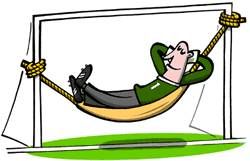 Małgorzata Pietrzko-Zając                                          Starszy Specjalista BHP
2013-07-05
OCHRONA PRACY KOBIET
wykaz prac wzbronionych kobietom  rozporządzenie Rady Ministrów z dnia 30 lipca 2002 r.


prace związane z wysiłkiem fizycznym powyżej 5000kJ na zmianę roboczą i transportem ciężarów oraz wymuszoną pozycją ciała 
 Ręczne podnoszenie i przenoszenie ciężarów o masie przekraczającej:
  12 kg - przy pracy stałej,
  20 kg - przy pracy dorywczej (do 4 razy na godzinę w czasie zmiany roboczej).
Kobiety w ciąży i karmiące ¼ wartości, czyli 5kg
Małgorzata Pietrzko-Zając                                          Starszy Specjalista BHP
2013-07-05
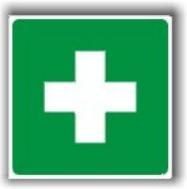 ROZPORZĄDZENIE Ministra Pracy i Polityki Socjalnej z dnia 
26 września 1997 r. w sprawie ogólnych przepisów bezpieczeństwa i higieny pracy (Dz. U. Nr 129, poz. 844) z późn. zmianami                                                             Tekst jednolity: Obwieszczenie Ministra Gospodarki, Pracy i Polityki Społecznej z dnia 28 sierpnia 2003 r. (Dz. U. Nr 169, poz. 1650)

§ 44.
1. Pracodawca jest obowiązany zapewnić pracownikom sprawnie funkcjonujący system pierwszej pomocy w razie wypadku oraz środki do udzielania pierwszej pomocy.
2013-07-05
Małgorzata Pietrzko-Zając                                          Starszy Specjalista BHP
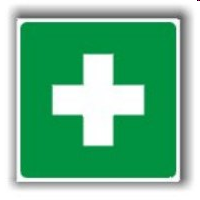 § 44. (c.d.)
2. Obsługa punktów i apteczek, na każdej zmianie powinna być powierzana wyznaczonym pracownikom, przeszkolonym w udzielaniu pierwszej pomocy.
2013-07-05
Małgorzata Pietrzko-Zając                                          Starszy Specjalista BHP
SCHEMAT WEZWANIA POMOCY
GDZIE SIĘ TO STAŁO?

CO SIĘ STAŁO?

CZY SĄ OFIARY-POSZKODOWANI? ILE?

JAKIE SĄ USZKODZENIA CIAŁA?

KTO I SKĄD WZYWA POMOCY?
Małgorzata Pietrzko-Zając                                          Starszy Specjalista BHP
2013-07-05
SZCZEGÓŁOWE INFORMACJE
CZY POSZKODOWANY JEST UWOLNIONY OD ZAGROŻENIA?

CZY SĄ OZNAKOWANE NIEBEZPIECZNE ZAGROŻENIA, MATERIAŁY, SUBSTANCJE…?

DOPRECYZOWANIE STANU POSZKODOWANEGO.

JAKIE WYKONANO CZYNNOŚCI RATUNKOWE

INNE Np. zagrożenie pożarowe
Małgorzata Pietrzko-Zając                                          Starszy Specjalista BHP
2013-07-05
WARTO PAMIĘTAĆ !!!

Połączenie z osobą przyjmującą zgłoszenie wypadku należy utrzymywać do momentu,  uzyskania potwierdzenia jego przyjęcia
Małgorzata Pietrzko-Zając                                          Starszy Specjalista BHP
2013-07-05
ZADANIA RATOWNIKA
ZABEZPIECZENIE SIEBIE I POSZKODOWANEGO.

EWAKUACJA POSZKODOWANEGO Z MIEJSCA ZDARZENIA (JEŚLI JEST KONIECZNA).

WEZWANIE LEKARZA.

OPIEKA NAD POSZKODOWANYM DO PRZYJAZDU LEKARZA.

DZIAŁANIA RATUNKOWE .
Małgorzata Pietrzko-Zając                                          Starszy Specjalista BHP
2013-07-05
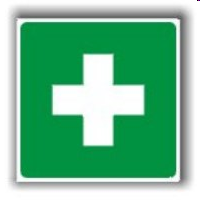 WARTO PAMIĘTAĆ !!! 



Warunkiem powstania prawnego obowiązku

 udzielenia pomocy jest zaistnienie wypadku, np.

 urazu lub nagłego pogorszenia się stanu zdrowia 

osoby poszkodowanej
2013-07-05
Małgorzata Pietrzko-Zając                                          Starszy Specjalista BHP
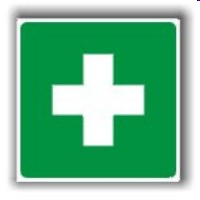 WARTO PAMIĘTAĆ !!! 	


Najważniejsze w każdej akcji ratowniczej jest 
jak najszybsze wezwanie pomocy specjalistycznej.
2013-07-05
Małgorzata Pietrzko-Zając                                          Starszy Specjalista BHP
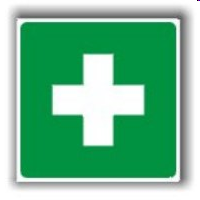 
art. 162 kk
§ l. Osoba, która człowiekowi znajdującemu się 
w sytuacji grożącej:
 bezpośrednim niebezpieczeństwem utraty życia,
 ciężkim uszkodzeniem ciała,
 utratą zdrowia,
nie udziela pomocy, choć może jej udzielić bez narażenia siebie lub innej osoby trzeciej na niebezpieczeństwo utraty życia lub poważnego uszczerbku na zdrowiu, podlega karze więzienia do lat 3.
2013-07-05
Małgorzata Pietrzko-Zając                                          Starszy Specjalista BHP
PORAŻENIE PRĄDEM
Wyłączyć napięcie

Odciągnąć osobę spod napięcia w sposób bezpieczny- rękawice gumowe, inny izolator

Odizolować porażonego od obwodu elektrycznego
Małgorzata Pietrzko-Zając                                          Starszy Specjalista BHP
2013-07-05
Pamiętaj o swoim bezpieczeństwie
Skutek porażenia piorunem
Małgorzata Pietrzko-Zając                                          Starszy Specjalista BHP
2013-07-05
POPARZENIA
Znieść czynnik oparzeniowy
Rozpocząć oziębianie rany( 20-30minut)
Poszkodowanych płonących przewrócić na ziemię i dokładnie ugasić odzież płonącą
Z oparzonych kończyn zdjąć zegarek, biżuterię
Miejsce oparzenia zabezpieczyć żelowym opatrunkiem przeciw oparzeniowym
Małgorzata Pietrzko-Zając                                          Starszy Specjalista BHP
2013-07-05
Upadki
Wycieraj natychmiast rozlaną ciecz. Poślizgnięcie jest niebezpieczne.
Myj blaty, podłogi codziennie zgodnie z planem.
Przejścia powinny być wolna cały czas
Podłoga musi być bezpieczna, szczególne zagrożenie stwarzają dziury, wystające elementy, sznury, węże i innych przeszkód.
Małgorzata Pietrzko-Zając                                          Starszy Specjalista BHP
2013-07-05
EWAKUACJA
Zdarzenia warunkujące konieczność ewakuacji:
pożar
alarm o podłożeniu bomby
zagrożenie wybuchem
zagrożenie zawaleniem konstrukcji
emisja skażeń (chemicznych, biologicznych)
zagrożenia atmosferyczne
Małgorzata Pietrzko-Zając                                          Starszy Specjalista BHP
2013-07-05
EWAKUACJA
Podstawowe obowiązki właściciela lub zarządcy budynku w zakresie ewakuacji
Zapewnić osobom przebywającym w budynku, na terenie, bezpieczeństwo i możliwość ewakuacji
Zapoznać pracowników z przepisami przeciwpożarowymi
Ustalić sposoby postępowania na wypadek powstania pożaru, klęski żywiołowej lub innego miejscowego zagrożenia.
Małgorzata Pietrzko-Zając                                          Starszy Specjalista BHP
2013-07-05
Właściciel lub zarządca obiektu przeznaczonego dla ponad 50 osób będących jego stałymi użytkownikami, niezakwalifikowanego do kategorii zagrożenia ludzi ZL IV, powinien co najmniej raz na 2 lata przeprowadzać praktyczne sprawdzenie organizacji oraz warunków ewakuacji z całego obiektu.
Małgorzata Pietrzko-Zając                                          Starszy Specjalista BHP
2013-07-05
W przypadku obiektów, w których cyklicznie zmienia się jednocześnie grupa powyżej 50 użytkowników, w szczególności: szkół, przedszkoli, internatów, domów studenckich, praktycznego sprawdzenia organizacji oraz warunków ewakuacji należy dokonać - co najmniej raz na rok, jednak w terminie nie dłuższym niż 3 miesiące od dnia rozpoczęcia korzystania z obiektu przez nowych użytkowników.
Małgorzata Pietrzko-Zając                                          Starszy Specjalista BHP
2013-07-05
Podstawowe zasady ewakuacji:
decyzję o podjęciu ewakuacji podejmuje dyrektor Zespołu lub jego zastępca. 

Decyzja o zarządzeniu ewakuacji musi zawierać informacje o zakresie ewakuacji, liczbie osób przewidzianych do ewakuacji, sposobach i kolejności opuszczania obiektu (kondygnacji, budynku), a także musi określać drogi i kierunki ewakuacji.
Małgorzata Pietrzko-Zając                                          Starszy Specjalista BHP
2013-07-05
Po podjęciu decyzji o ewakuacji osób i mienia należy:
niezwłocznie powiadomić wszystkich pracowników przebywających na terenie ewakuowanego odcinka o powstaniu i charakterze zagrożenia oraz konieczności przeprowadzenia ewakuacji,
 kierujący akcją ewakuacyjną wyznacza osoby odpowiedzialne za przebieg ewakuacji 
w pierwszej kolejności należy ewakuować osoby z tych pomieszczeń, w których powstał pożar
Małgorzata Pietrzko-Zając                                          Starszy Specjalista BHP
2013-07-05
podczas ewakuacji z pomieszczeń strumienie ludzi należy kierować na poziome drogi ewakuacyjne (korytarze), a następnie zgodnie z kierunkami określonymi przez znaki ewakuacyjne na klatki schodowe i wyjścia poza obszar zagrożony pożarem lub na zewnątrz obiektów.osoby z ograniczoną zdolnością poruszania się należy ewakuować przy wykorzystaniu wózków bądź przenosić na rękach,ewakuacja mienia nie może odbywać się kosztem sił i środków niezbędnych do ewakuacji i ratowania ludzi.
Małgorzata Pietrzko-Zając                                          Starszy Specjalista BHP
2013-07-05
Przebieg ewakuacji.
ogłosić sygnał alarmowy „EWAKUACJA” 
otworzyć drzwi sal i pokoi powiadamiając o charakterze zagrożenia i konieczności ewakuacji – apelować o zachowanie spokoju,
w pierwszej kolejności należy ewakuować osoby z tych pomieszczeń, w których powstał pożar, 
- następnie należy ewakuować osoby poczynając od pierwszego piętra budynku.
Małgorzata Pietrzko-Zając                                          Starszy Specjalista BHP
2013-07-05
Przebieg ewakuacji.
wskazać kierunek ruchu oraz określić miejsce zbiórki,
sprawdzić, zgodnie z listą - obecność,
 o ile to jest możliwe, sprawdzić pomieszczenia, czy wszyscy je opuścili,
ludzi odciętych od dróg wyjścia zebrać w pomieszczeniu najbardziej oddalonym od źródła pożaru,
w przypadku bezpośredniego zagrożenia życia podjąć próbę  ewakuacji przez okna
Małgorzata Pietrzko-Zając                                          Starszy Specjalista BHP
2013-07-05
Czas ewakuacji
Zależny jest głównie od:
-cech użytkowników ( czy są świadomi, przeszkoleni, sprawni fizycznie)
-cech obiektu ( ilości pomieszczeń, skomplikowania rozkładu, poziomu ochrony 
p-poż, poziom wyszkolenia personelu)
Zjawisk pożarowych ( wpływ dymów i gazów pożarowych, wyczucie pożaru za pomocą zmysłów)
Małgorzata Pietrzko-Zając                                          Starszy Specjalista BHP
2013-07-05